Übersicht zu Übersterblichkeitsdaten aus afrikanischen Ländern
ID4583Anne Meierkord
Erfassung der Todesmeldungen in Prozent %
10.12.2021
Übersicht zu Übersterblichkeitsdaten aus afrikanischen Ländern
2
[Speaker Notes: https://unstats.un.org/unsd/demographic-social/crvs/#coverage]
Probleme Übersterblichkeitsdatenlage in Afrika
Vereinten Nationen gehen davon aus, dass unter nicht-pandemie Bedingungen nur 2/3 aller Länder 90% ihrer Todesfälle registrieren 
Manche Länder sogar weniger als 10%
18 von 54 afrikanischen Ländern erfassen und melden Todesfälle, nur 4 auch die Todesursache
Momentan keine WHO Daten zu Übersterblichkeit in Afrika
Einziger Ansatz zentral diese Daten zu sammeln
Benötigte Daten
Mögliche Lösung
Statistische Modelle, wie Poisson regression
Historische Mortalitätsdaten
Aktuelle Mortalitätsdaten
10.12.2021
Übersicht zu Übersterblichkeitsdaten aus afrikanischen Ländern
3
[Speaker Notes: https://cdn.who.int/media/docs/default-source/world-health-data-platform/who-covid-19-excess-mortality-methods-summary-october-2021.pdf?sfvrsn=5dc0de38_3&download=true
https://www.who.int/data/data-collection-tools/score

https://repository.uneca.org/handle/10855/24047
https://www.ncbi.nlm.nih.gov/pmc/articles/PMC8251241/pdf/TMI-26-716.pdf]
Übersterblichkeitsrate afrikanische Länder VS Deutschland
Ägypten, Mauritius, Südafrika, Seychellen, Tunesien
10.12.2021
Übersicht zu Übersterblichkeitsdaten aus afrikanischen Ländern
4
[Speaker Notes: https://ourworldindata.org/excess-mortality-covid]
Wöchentliche Übersterblichkeitsdaten in absoluten Zahlen
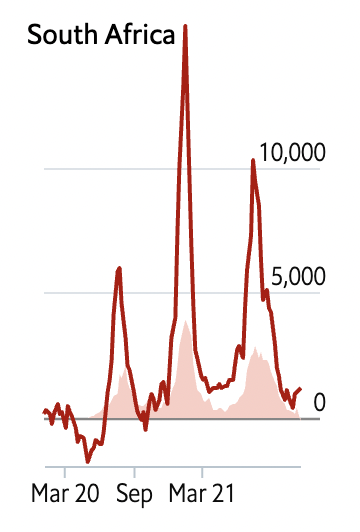 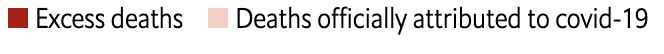 Quelle: The Economist, Stand: 29.11.2021; Zugriffsdatum: 05.12.2021
Südafrika hat bis Feb 2021 fast 138.000 excess deaths verzeichnet- fast 3 mal so viel wie durch offizielle COVID-19 Todeszahlen (46.200)
Juli 2020 fast 54% mehr Todesfälle als erwartet Deutschland max. 38% in 2. Welle
Ägypten 68.000 excess deaths zwischen Mai und August 2020
Im Juni fast doppelt so viele Todesfälle wie erwartet (43154 VS 79078)
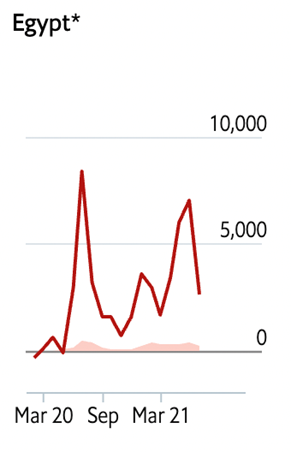 10.12.2021
Übersicht zu Übersterblichkeitsdaten aus afrikanischen Ländern
5
[Speaker Notes: https://www.economist.com/graphic-detail/coronavirus-excess-deaths-tracker]
Übersterblichkeitsrate bei kritisch kranken Patienten
10 Länder (Ägypten, Ätiopien, Ghana, Kenia, Libya, Malawi, Mozambique, Niger, Nigeria, Südafrika)
Sterblichkeitsrate von kritischen Kranken in Afrika 48·2% (95% CI 46·4–50·0; 1483 of 3077 patients) im Vergleich zu einem weltweiten Durchschnitt von 31·5% (27·5–35·5).
Übersterblichkeit von 11-23 Tote pro 100 Patienten
Mögliche Gründe: 
Fachkräftemangel im Intensivbereich
Niedrige Anzahl and Intensivbetten
Geringe Verfügbarkeit von Monitoring und invasiver Therapie (Dialyse, ECMO, etc.)
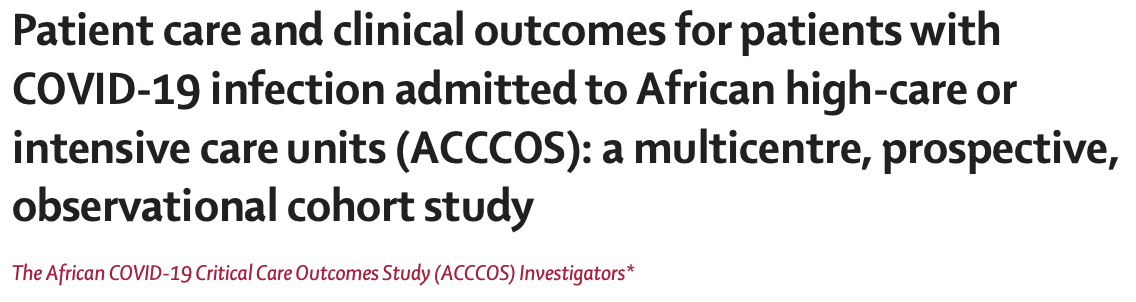 Lancet 2021; 397: 1885–94.
10.12.2021
Übersicht zu Übersterblichkeitsdaten aus afrikanischen Ländern
6
[Speaker Notes: https://reader.elsevier.com/reader/sd/pii/S0140673621004414?token=60D29339C083F9CC0A4916D88F3AACCD769D5596EC561DA48C79F079304CE4AAED352CFD6349954D0F38F1FDE6CD8966&originRegion=eu-west-1&originCreation=20211129172544

The African COVID-19 Critical Care Outcomes Study (ACCCOS)
Investigators. Patient care and clinical outcomes for patients with
COVID-19 infection admitted to African high-care or intensive care units
(ACCCOS): a multicentre, prospective, observational cohort study. Lancet
2021; 397: 1885–94.]
Zusammenfassung
Data is key
Sehr wahrscheinlich hohe Dunkelziffern der COVID-19 Todesfälle und der Übersterblichkeitsdaten
Mischung aus: 
Untererfassung,
Lücken/Verzögerungen in der Datenlage
Reduzierte medizinische Versorgung aufgrund der Pandemie 
Ungeklärte Effekte wie erhöhte Langzeitsterblichkeit nach Infektion
World Malaria Report 2021: 
Weltweit 14 millionen mehr Fälle und 69000 mehr Todesfälle als in 2020 im Vergleich zu 2019
Ca. 2/3 Pandemiebedingt  „Moderate Disruption“

Hinweise, dass höhere Sterblichkeitsraten bei kritisch kranken Patienten bestehen im Vergleich zum Rest der Welt

Weiterhin unklar, ähnlich zu Europa, wie NCDs und verzögertes Abklären von Symptomen zu einer höheren Übersterblichkeit während der COVID-19 Pandemie (aber anzunehmen, dass diese drastischer sind aufgrund von weniger resilienten Gesundheitssystemen)
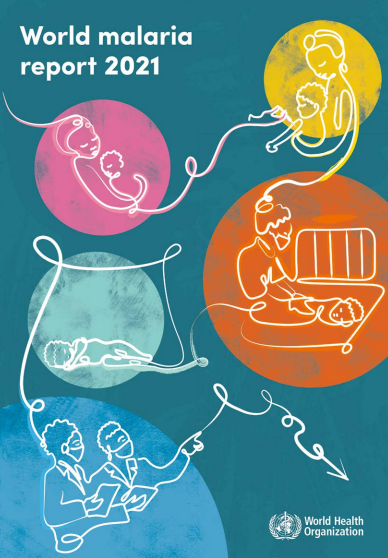 10.12.2021
Übersicht zu Übersterblichkeitsdaten aus afrikanischen Ländern
7
[Speaker Notes: https://www.frontiersin.org/articles/10.3389/fmed.2021.778434/full

https://www.who.int/teams/global-malaria-programme/reports/world-malaria-report-2021]